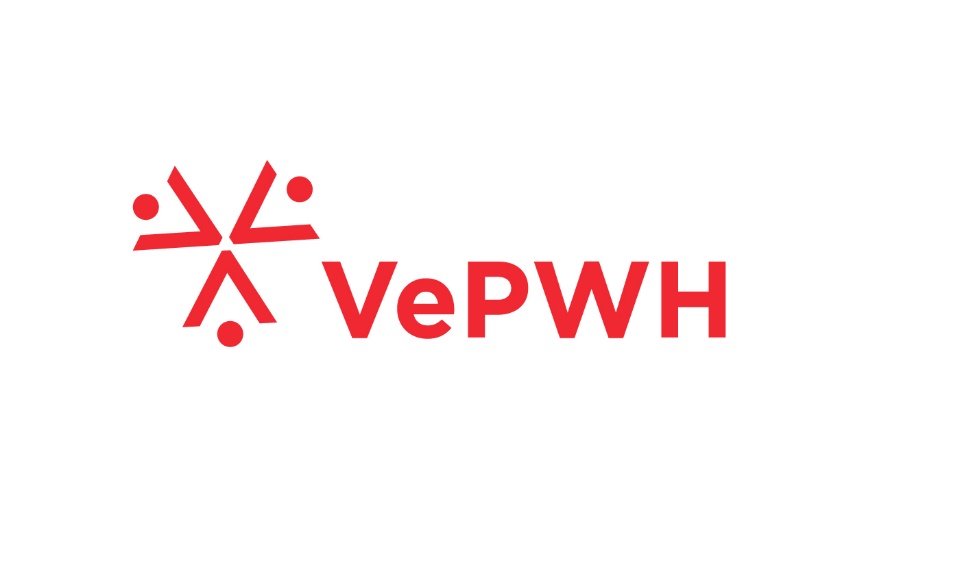 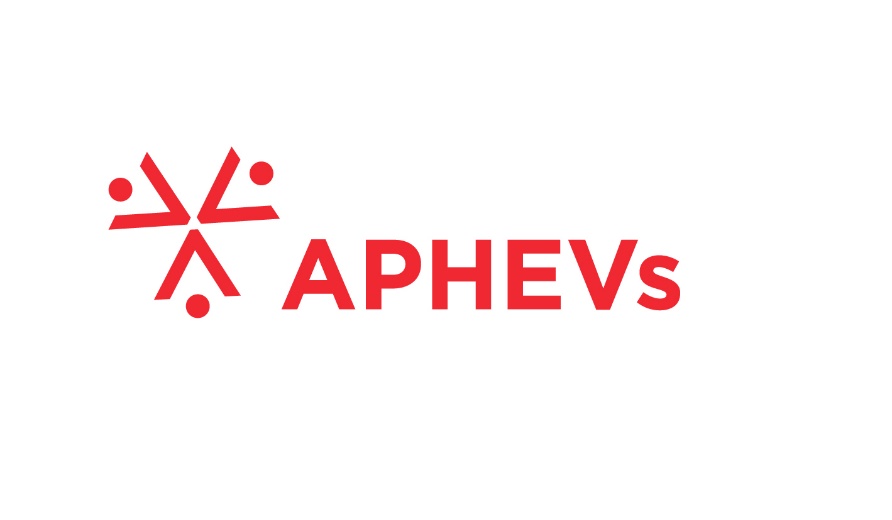 Comptes APHEVs/VePWH 2020  Présentation AG le 25 novembre 2021
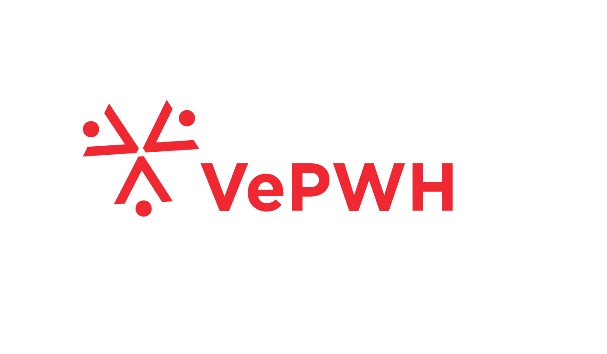 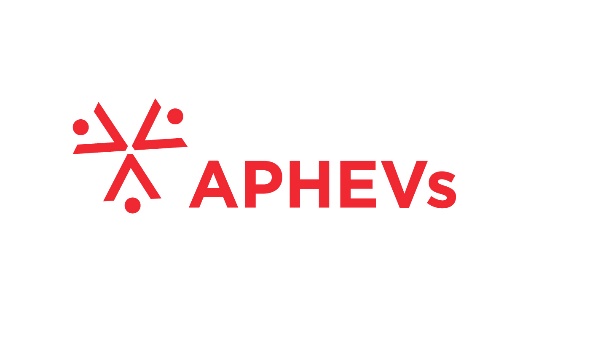 Compte d’exploitation du 01.01.2020 au 31.12.2020
MOUVEMENTS			RENTREES		DEPENSES		   SOLDE
Solde mars 2020 (31.03.2020):		            				179’845.00
Cotisations 2020			54’208.00			                  
Intérêts du compte bancaire		37.70			                  		
Frais divers (site internet, affiches, apéro AG,                                                                                                              cadeau, soupers comité, …)	  			516.00
Défraiement annuel de la présidente 2020			6’000	
Défraiement des membres du comité 2020			8’112.80
Cotisations FRAP 2020					6’000
				


Totaux:				54’245.70	                  	20’628.80	  	
     Bénéfice 2020: 	 		    				33’616.90
	Solde final à la fin de l’exercice au 31.12.2020 :		            		213’461.90
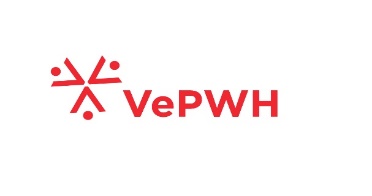 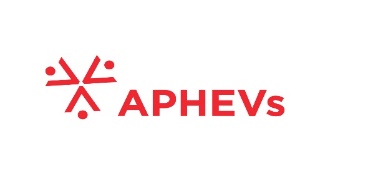 Comparatif comptes 2018 - 2019
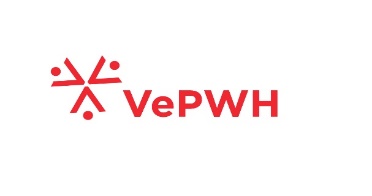 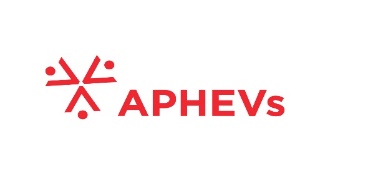 Comparatif comptes 2019 - 2020